PPT模板下载：www.1ppt.com/moban/     行业PPT模板：www.1ppt.com/hangye/ 
节日PPT模板：www.1ppt.com/jieri/           PPT素材下载：www.1ppt.com/sucai/
PPT背景图片：www.1ppt.com/beijing/      PPT图表下载：www.1ppt.com/tubiao/      
优秀PPT下载：www.1ppt.com/xiazai/        PPT教程： www.1ppt.com/powerpoint/      
Word教程： www.1ppt.com/word/              Excel教程：www.1ppt.com/excel/  
资料下载：www.1ppt.com/ziliao/                PPT课件下载：www.1ppt.com/kejian/ 
范文下载：www.1ppt.com/fanwen/             试卷下载：www.1ppt.com/shiti/  
教案下载：www.1ppt.com/jiaoan/        PPT论坛：www.1ppt.cn
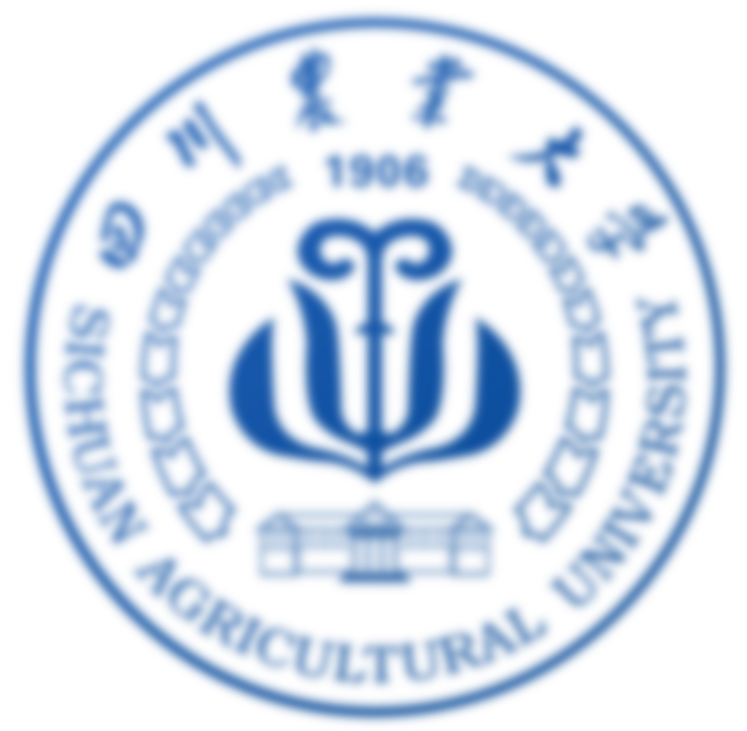 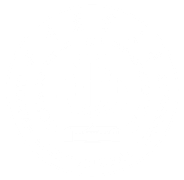 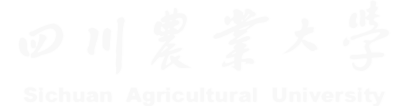 同等学力申硕全国统考英语
                辅导课程  之四
教师  田华平
引言
有中文特征的英语叫 Chinglish；
有英文特征的中文叫 Translationese;
“翻译腔”
指由英文翻译过来的中文有洋化现象或不符合汉语的习惯表达方式。表现为译文不自然、不流畅、生硬、难懂、费解等特点。
翻译技巧（一）
1. 转译法
   1.1 词类转译
   1.2 物称主语转译为人称主语
   1.3“反正转换”法
         1）正说反译
         2）反说正译
2. 增译法
   2.1 增加无其形但有其义的词
   2.2 增加表示逻辑关系的词          
3. 省译法
翻译技巧（二）
1. 定语从句的翻译
2. 被动语态的翻译
3. 合译法
4. 拆译法
1. 定语从句的翻译
定语从句，是指一类由关系词引导的从句，因为这类从句的句法功能多是做定语，所以被称为定语从句。
定语从句分为限制性定语从句和非限制性定语从句。
限制性定语从句起限定作用，修饰特定的名词或名词短语；限制性定语从句是先行词不可缺少的部分，去掉它主句意思往往不明确。例如：
1) This is the cat that killed the rat.　　
译文：这就是那只捕杀了老鼠的猫。　　
2) This is the house which we bought last month. 
译文：这是我们上个月买的那幢房子。
非限制性定语从句是先行词的附加说明，去掉了也不会影响主句的意思，它与主句之间通常用逗号分开 。
例如：
1) The house, which we bought last month, is very nice.
译文：这幢房子很漂亮，是我们上个月买的。
2) The government, which promises to cut taxes, will be popular.
译文：承诺减税的政府将会受到欢迎。
1.1前置法
把英语原文的定语从句翻译成带“的”的定语词组, 放置于被修饰的词之前, 将英语原文的复合句翻译成汉语的简单句, 这种方法一般用于限制性定语从句比较短的情况。
例如：
 1) The people who worked for him lived in mortal fear of him. 
 译文：在他手下工作的人对他怕得要死。
2) He who has never tasted what is bitter does not know what is sweet.
译文：没有吃过苦的人不知道什么是甜。
一些较短的具有描述性的非限制性定语从句也可采用前置法, 但没有限制性定语从句使用得普遍。
例如：
1) The sun, which had hidden all day, now came out in all its splendor. 
译文：那个整天躲在云层里的太阳，现在又光芒四射地露面了。
2) But Miggle’s laugh, which was very infectious, broke the silence. 
译文：但密格尔的富有感染力的笑声打破了静默。
前置法也适用于其他形式的后置定语    真题示例
1) Creative thinking may feel like a superpower reserved only for a creative person. (2022)
参考译文：创造性思维可能感觉像是只有具有创造性的人才拥有的一种超能力。
2) Personality is the pattern of thoughts, feelings and behaviors unique to a person. (2020)
参考译文：个性是一个人特有的思维、感觉和行为模式。
3)They found that noise pollution is not good for people and it’s even worse for animals with more sensitive ears. (2018)
参考译文：他们发现噪声污染对人类有害，对听觉更灵敏的动物危害更大。
1.2 后置法
当定语从句较长时, 如果翻译成前置的定语, 就会不符合汉语的表达习惯。在这种情况下, 往往把该定语从句翻译成并列的分句, 放置于原来它所修饰词的后面。
翻译时可以用以下三种方法来处理：
1）译成独立分句，重复先行词。
I told the story to John , who told it to his brother.
译文：我把这件事告诉了约翰，约翰又告诉了他的弟弟。
2）译成独立分句，省略先行词。
It is he who received the letter that announced the death of your uncle.
译文：是他接到那封信，说你的叔叔去世了。
3）对于非限制性定语从句，可以译成独立句。
 He had talked to Vice-President Nixon, who assured him that everything that could be done would be done.
译文：他和副总统尼克松谈过话。副总统向他担保，凡是能够做到的都将竭尽全力去做。
1.3 融合法
融合法是指翻译时把主句和定语从句融合在一起译成一个简单句。
由于限制性定语从句与主句关系较紧密，所以融合法多用于翻译限制性定语从句，尤其是“there be ”结构带有定语从句的句型。 例如：
1) There are many people who want to see the film.
译文：许多人想看这部电影。
2) You are the only person who could do it.
译文：只有你才能做这件事。
融合法也适用于其他形式的后置定语  真题示例
They recorded more than a million hours of sound from various sources. (2018)
参考译文：他们从不同的地方录制了超过100万小时的声音。
1.4 译成状语
英语中有些定语从句, 兼有状语从句的职能, 在逻辑上与主句有状语关系, 说明原因、结果、目的、让步、假设等关系, 翻译时应善于从原文的字里行间发现这些逻辑上的关系, 然后译成汉语中相应的偏正复合句。例如： 
1）译成表“原因”的状语
The computer, which seems to play the role of a human brain, is often called an electric brain.
译文：由于计算机起着类似人脑的作用, 所以常常被称作电脑。
2）译成表“结果”的状语
She took some Chinese medicine which relieved her symptom.
译文：她服了中药, 缓解了症状。
3）译成表“让步”的状语
He insisted on building another house, which he had no use for. 
译文：他坚持再造一幢房子，尽管他并无此需要。
4）译成表“条件”的状语
There is no bad habbit that may not be cured by a strong will.
译文：只要有坚强的毅力，就没有什么坏习惯改不掉。
5）译成表“目的”的状语
The newswoman wishes to write an article that will attract public attention to the shipwreck.
译文：这位女记者想写篇文章，以便能够引起公众对这起沉船事件的关注。
定语从句翻译 真题示例
1. According to Harley, it is a system of symbols and rules that enable us to communicate. (2021）
参考译文：哈雷认为，它是一个由符号和规则构成的系统，使我们能够进行交流。（译成表结果的状语）
2. Thankfully, creative geniuses aren't the only ones who can have innovative ideas. (2022)
参考译文：值得庆幸的是，并不是只有创意天才才能有创新的想法。（融合法）
3. Symbols are things that stand for other things: Words, either written or spoken, are symbols. （2021）
参考译文：符号能代表其他事物：无论书面语言还是口头语言，都是符号。（融合法）
2. 被动语态的翻译
英语被动语态一般有四种情况：
第一，无从说出、无需提及主动者。
例如：
When will the new bridge be built?
 什么时候建新桥？
第二，出于某种考虑，无意说出主动者。
例如：
Generally it is considered not polite to do so.
 一般认为，这样做是不礼貌的。
第三，强调动作的承受者。
例如：
The room was cleaned by a little girl.
 房间是一个小女孩打扫的。 
第四，为了上下文的衔接和句子连贯。
例如：
Students asked a lot of questions. Most of them have been settled satisfactorily.
 学生们问了好多问题，大部分问题已经被圆满解决了。
2.1 译为中文的主动句
① 保留原文主语
    翻译某些被动句时，如无需指出动作的发出者，动词的动作不带有受动色彩，通常可以按照原文语序顺译，原文的主语仍旧充当译文的主语。
例如：
Our products are exported to Europe and America.
译文：我们的产品远销欧美。
② 将原文主语译成宾语
如果原文中没有施动者，必要时，可在译文中添加不确定的主语，如：“大家”、“人们”、“有人”等。
例如：
English is considered very important for Chinese students.
译文：人们认为英语对中国学生来说很重要。
③ 把原文句中的一部分转译成主语
英语中一些被动句译成中文时，需要将句子中某个适当的成分转译成主语。既要做到不违背英文原文，又符合中文规范。表示方位的地点状语转译成主语的情况较多。
例如：
1) The compass was invented in China four thousand years ago.
译文：中国在四千年前发明了指南针。
2)The answer are provided in the next chapter.
译文：下一章提供答案。
④ 有时原句中的宾语也可转译成主语
例如：
I was told the story by my mother when I was young.
译文：这个故事是小时候妈妈讲给我的。
⑤ 把施动者译成主语
例如：
The magnificent hotel had been completely destroyed by the big fire.
译文：大火把这座富丽堂皇的宾馆完全烧毁了。
⑥ 译成无主句
英文原句中没有提到施动者时，有时可将被动句译成无主句。
例如：
Very often, introductions are made using both first and last name.
译文：（）介绍的时候往往是连名带姓。
2.2 译成中文的被动句
有些英语被动结构不宜转译成汉语主动句式的，就可带着这些被动标记——即译文中仍保留“被”字，或者根据行文需要将“被”替换成“受到”、“遭到”等词，表示被动含义。
例如：
Our foreign policy is supported by the people all over the world.
译文：我们的外交政策受到全世界人民的支持。
2.3 It 做形式主语的被动语态句型的习惯译法 
英语中很多句式由于被广泛使用而成为了固定句式，有了固定的意思和翻译方法，It be v-ed that … 就是其中之一。在这个结构中，it 是形式主语，而真正的主语是that 引导的从句。在译成中文时，往往有以下几种处理方法：
① 变成主动句，不加主语；译成“据……”
例如：
It is said that… 
据说……
It is reported that… 
据报道……
It is announced that… 
据宣布……
② 变成主动句，不加主语
It must be stressed that…      
必须强调……
It can be clearly seen that…  
可以清楚地看到……
It was so decided that…       
就此决定……
It has been proved that…     
业已证明……
③ 有些表达在翻译时不宜译作“据……”，这时可以添加主语“人们”或“有人”，译为“人们……”，“有人……”或“大家……”等。例如：
It is believed that … 
人们/有人/大家相信……
It is thought that … 
人们/有人/大家认为……
It is generally accepted /agreed that … 
人们普遍认为……
It is claimed that … 
有人主张……
It is found that … 
人们/有人/大家发现……
It is pointed out that … 
有人指出……
It is known that …        
众所周知……
It is generally considered that… 
人们/有人/大家普遍认为……
It is understood that… 
人们/有人/大家明白……
被动语态的翻译 真题示例
1. Our lives would be remarkably limited without language.
参考译文：如果没有语言，我们的生活将受到极大的限制。(2022)
2.The rules specify how words are ordered to form sentences. (2022)
参考译文：规则规定词语如何排序以形成句子。
3.合译法
合译是将原文的两个或几个分开叙述的意思或层次合并重组，如将两个分句合译为一个简单句，或两个简单句合译成一个复合句等， 使全句的结构更加紧凑，语气更加通顺。
例如：
1) He has been ill for many years. He died in loneliness finally.
译文1：他病了很多年。他最终在孤独中死去。
译文2： 他生病多年后孤独的死去。
2) He came back to his hometown. He has left it for quite many years.
译文1：他回到了他的故乡。他离开它已经很多年了。
译文2：他回到了阔别已久的故乡。
合译法 真题示例
At its core, creative thinking is intentionally gaining new insights and different ideas through existing information. (2022年)
参考译文：创造性思维的核心是有意地通过现有信息获得新的见解和不同的想法。
4. 拆译法
英语强调形合，往往通过连接手段和形态的变化，把众多修饰成分或从句连接起来表达句子的逻辑关系。而汉语重意合，主要用小句的串联和意义的连贯来组建句子。
因此英译汉时常采用拆译法，即将英语原文的一部分拆分出来，译成分句或独立的句子。
拆译法可用于分句拆译、短语拆译和单词拆译。
4.1 分句拆译
英语中的长句往往是结构较为复杂的复合句，包含若干个分句，分句之间以关联词连接。在译成汉语时，可使用拆译法，将从句拆分出来，译成单句。
例如：
1) Bright sunshine flooded the street where a group of boys in Sunday clothes were playing ball.
译文：大街上阳光灿烂。 一群穿着假日服装的孩子正在街上玩球。
2) It is a familiar fact that nothing in nature will either start or stop moving of itself.
译文：自然界任何物体的运动都不会自行开始或自行停止，这是人所共知的事实。
4.2 短语拆译
短语拆译是指把原文中一个短语译成句子, 使原文的一个句子分译成两个或两个以上的句子。
   1) That question is too hard for me to answer.
译文：那个问题太难了，我回答不了。
2) Increased cooperation with China is in the interests of the United States.
译文：同中国加强合作，符合美国的利益。
4.3 单词拆译
单词拆译就是把原文中的单词拆译成单句，从而避免译文生硬晦涩。
1) Julia vainly asked each of her neighbors in turn to tell her what John had said.
译文：茱莉亚逐个向旁边的人打听加约翰刚才说了些什么，却没有问出个所以然来。
2) They relentlessly tear at the flowers they see.
译文：他们见花就摘，毫不爱惜。
拆译  真题示例：
1. According to Harley, it is a system of symbols and rules that enable us to communicate. (2021）
参考译文：哈雷认为，它是一个由符号和规则构成的系统，使我们能够进行交流。
2. Our lives would be remarkably limited without language. (2021）
参考译文：如果没有语言，我们的生活将受到极大的限制。
小   结
1. 定语从句的翻译
   1.1前置法
   1.2 后置法
   1.3 融合法
   1.4 译成状语
          1）译成表“原因”的状语
          2）译成表“结果”的状语
          3）译成表“让步”的状语
              4）译成表“条件”的状语
              5）译成表“目的”的状语
2. 被动语态的翻译
       2.1 译为中文的主动句
             ① 保留原文主语
         ② 将原文主语译成宾语
         ③ 把原文句中的一部分转译成主语
         ④ 有时原句中的宾语也可转译成主语
         ⑤ 把施动者译成主语
         ⑥ 译成无主句
   2.2 译为中文的被动句
   2.3 It 做形式主语的被动语态句型的习惯译法 
3. 合译法
4. 拆译法
英汉翻译的基本步骤
1.通读并透彻理解原文。翻译之前仔细研读原文，解决好“翻译什么”的问题。边读边琢磨，确切理解原文所述事物本身的含义与之相关的外延联想，如原句的中心意思是什么，有没有褒贬义或寓意，对其中的修饰语的把握等。
2. 组织语言。要根据上下文的语境选择适当的词汇和表达手段。
3. 表达。 要从内容和语言两方面来考虑译文，尤其注意不能扭曲原意，不能错译或漏译。
4. 审校。这是英汉翻译过程中必不可少的环节。将自己的译文与原文进行对照，看看译文是否忠实于原文，是否通顺易懂，是否符合汉语规范。
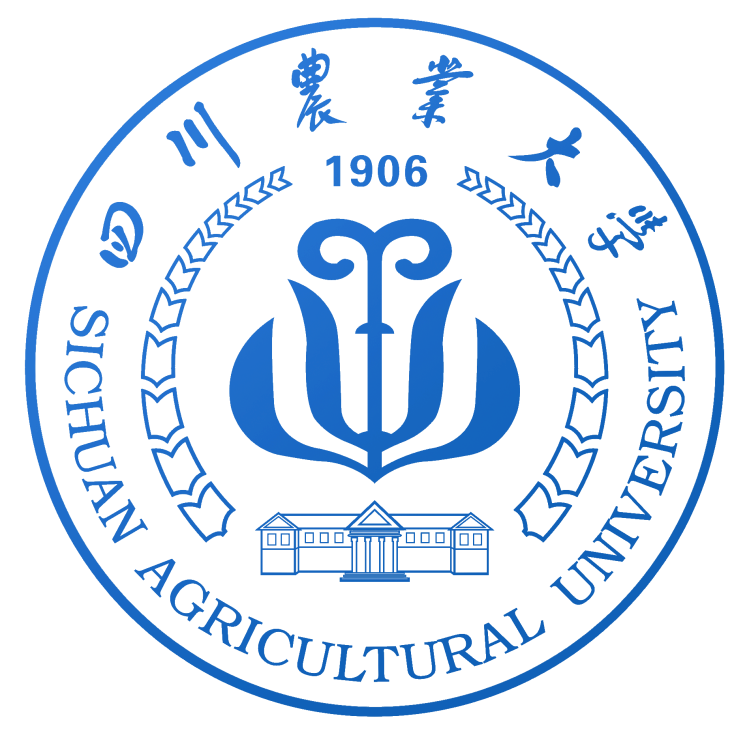 谢 谢 大 家！